История создания русского алфавита
Выполнила: 
Сморчкова В.А.
Как появился наш, русский алфавит?
То, что сейчас у нас есть буквы, мы умеем писать и читать – это невероятное благо, которое нельзя не оценить.
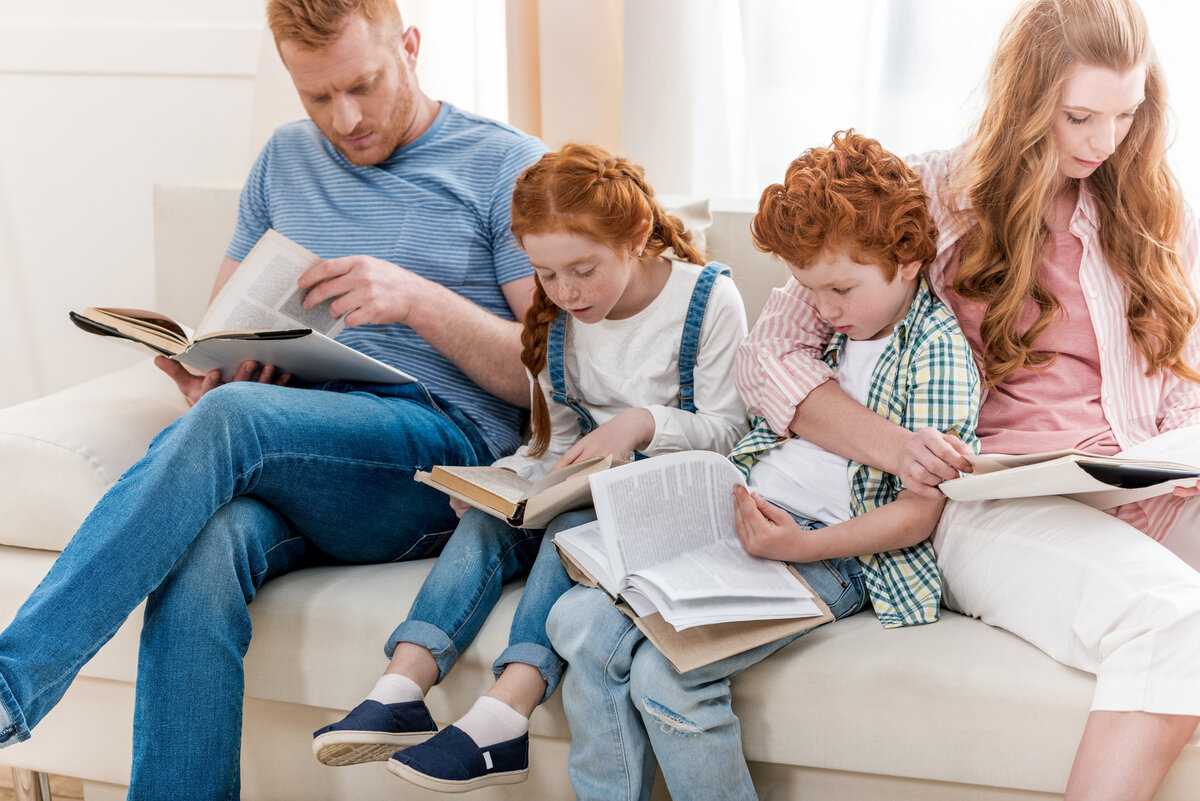 Как появился наш, русский алфавит?
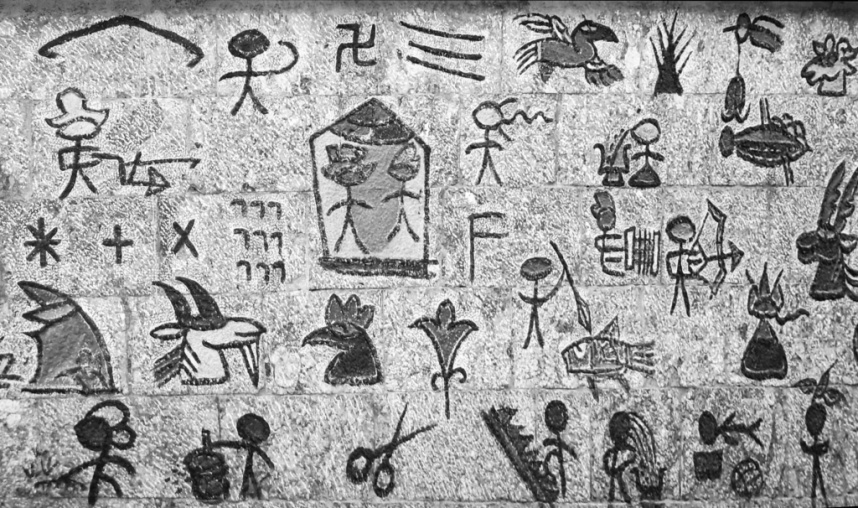 В древние времена, 
когда люди не умели читали, 
они старались как-то выразить
 свои мысли друг другу. 
Для этого они рисовали
 на стенках целые картинки, 
потом придумали значки и иероглифы. 
Потом это все превратилось в удобные для       понимания буквы, которые и составляют алфавит. У   каждого народа, в каждой определенной местности эти значки были своими, поэтому так много алфавитов и языков в мире.
История русского алфавита
В период появления христианства и строительства храмов понадобилась и письменность, чтобы можно было записывать церковные тексты. 
В 863 году братья Кирилл и Мефодий создали алфавит. Его назвали в честь младшего брата – кириллица. С помощью кириллицы Кирилл и Мефодий перевели с греческого Священное писание и ряд богослужебных книг. Православная церковь назвала братьев чудотворцами. Люди получили буквы, а вместе с ними возможность читать и писать.
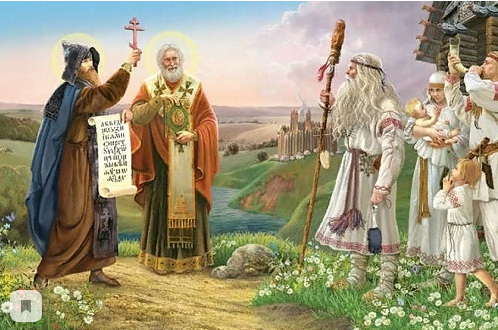 Биография Кирилла и Мефодия
Братья родились в г. Солуне. Семья отличалась богатством и высоким положением в обществе.
 Мальчикам дали великолепное образование. 
Кирилл прилежно учился философии и риторике у самых известных византийских учителей. Потом он сам был преподавателем. Старший брат Мефодийсостоял долгое время военной службе, руководил одним из княжеств, где и  обучился языку славян. Но через 10 лет он оставил военную карьеру и принял монашеский обет. Вскоре к нему присоединился и брат.
Оба брата сделали очень много для распространения письменности и божьего слова, поэтому их чтят, помнят и упоминают в книгах, ученых трактатах, на иконах и храмовых росписях. И у них даже есть праздник.
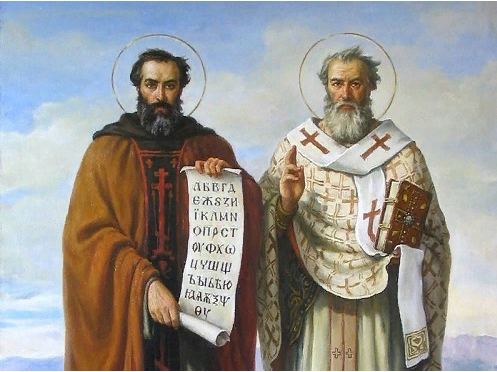 История русского алфавита
С самого начала в кириллице было целых 43 буквы, Каждая буква не только означала определенный звук, но и имела свое значение.
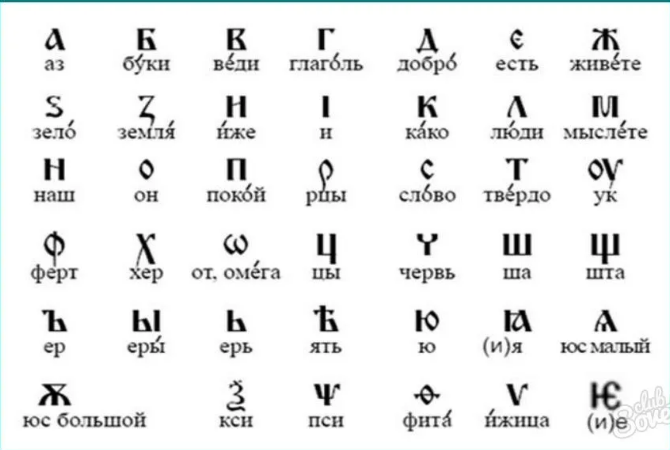 История русского алфавита
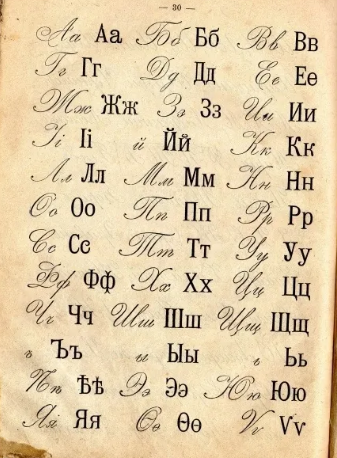 В 1917 году был утвержден вариант азбуки из 35 букв. Правда их на самом деле было 37, Ё и Й не были отдельными буквами.
История русского алфавита
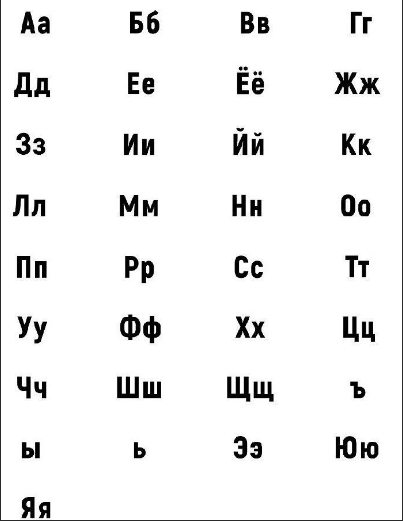 1918 году вновь азбука изменилась, из нее убрали несколько не используемых букв, в результате чего осталось 33. Вот такой азбукой мы с вами и пользуемся по сей день.
День славянской письменности и культуры
Этот праздник отмечается каждый год 24 мая с 1863 года. Праздник известен как день памяти первоучителей славянских народов – святых Кирилла и Мефодия.
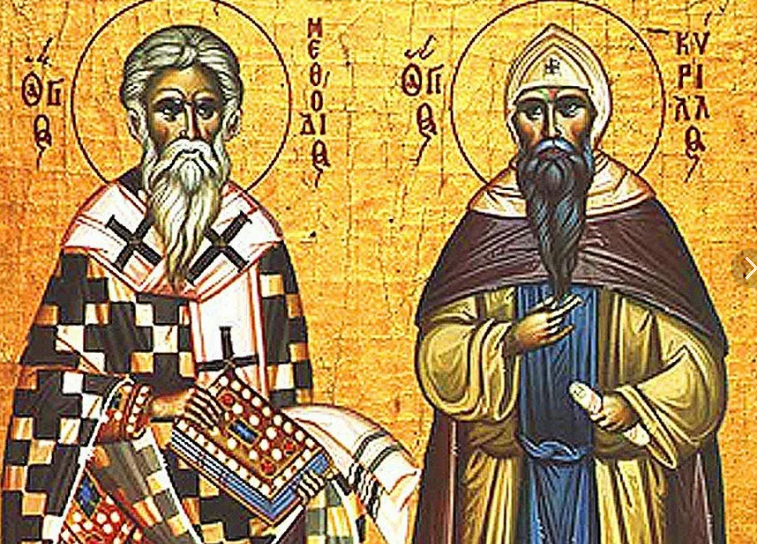 День славянской письменности и культуры
Праздник как бы напоминает нам, что наша культура – это кладезь древних и великих традиций славянской культуры.  Давайте и мы с вами начнем традиционно отмечать это праздник вместе со всеми и всегда будем помнить эту интересную историю создания русского алфавита.
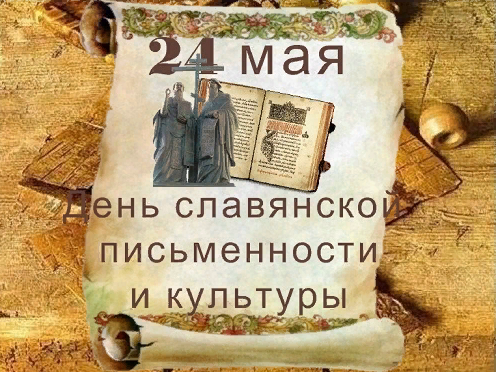